Polygons
Angles and Properties of Polygons
June 2017
2H Q8
Nov 2017
1H Q7
Practice
1H Q4
Nov 2017
2H Q10
Nov 2018
3H Q11
Properties of Quadrilaterals
Practice 1H Q4
Polygons
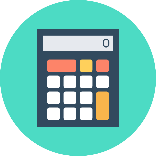 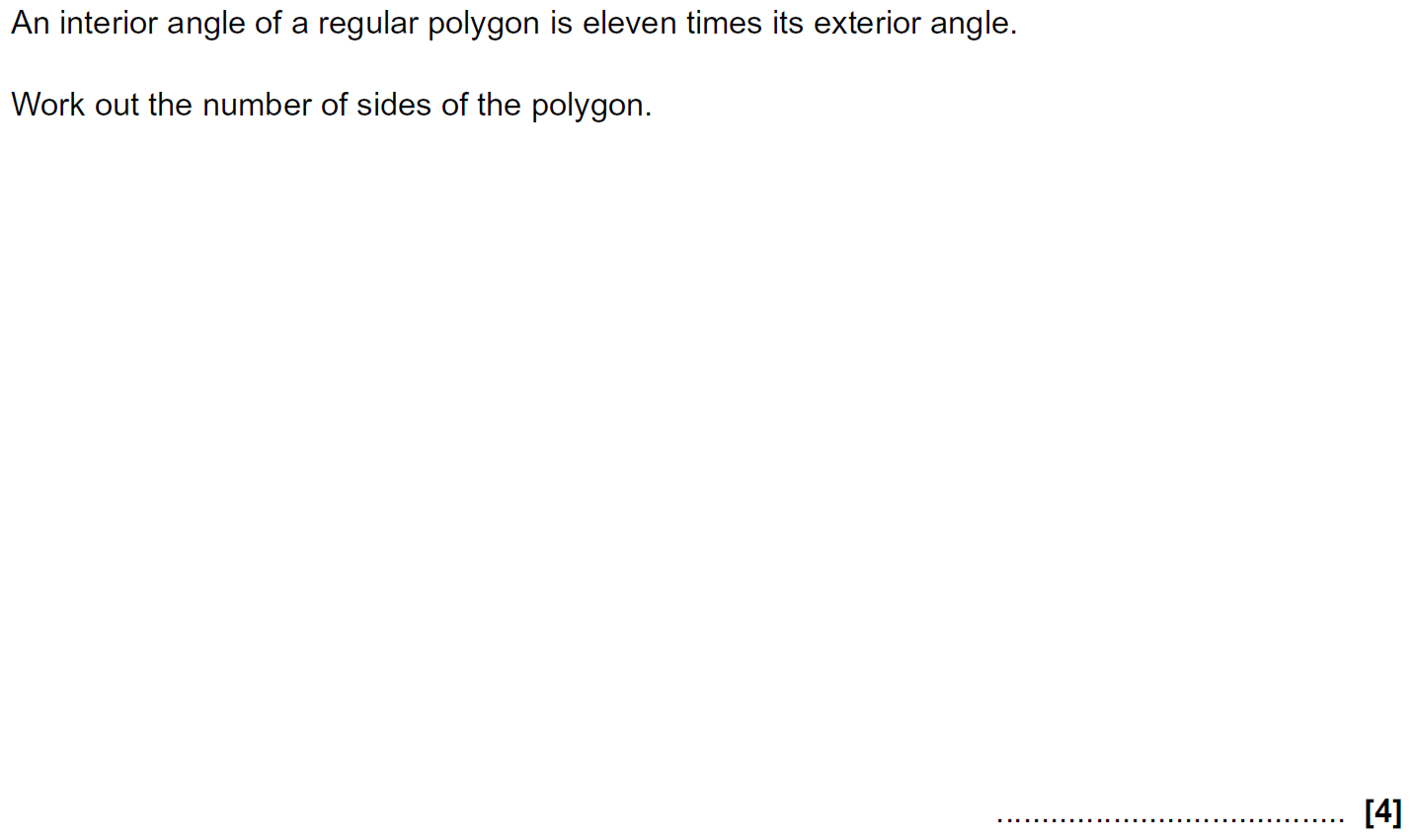 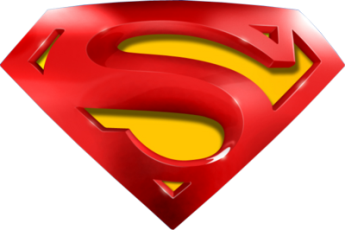 Practice 1H Q4
Polygons
A
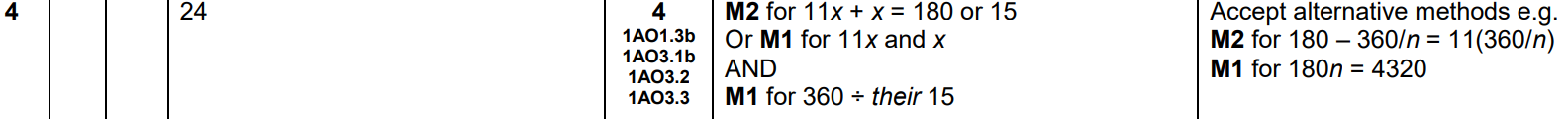 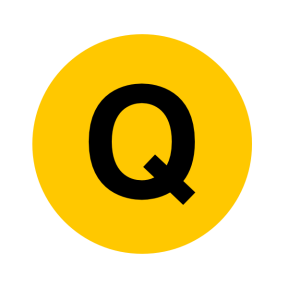 June 2017 2H Q8
Polygons
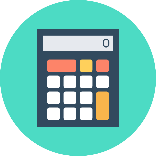 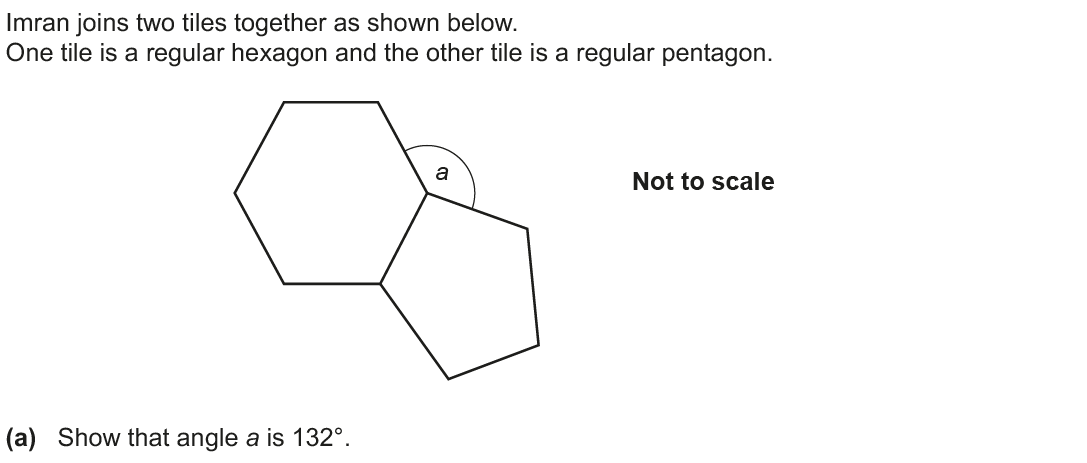 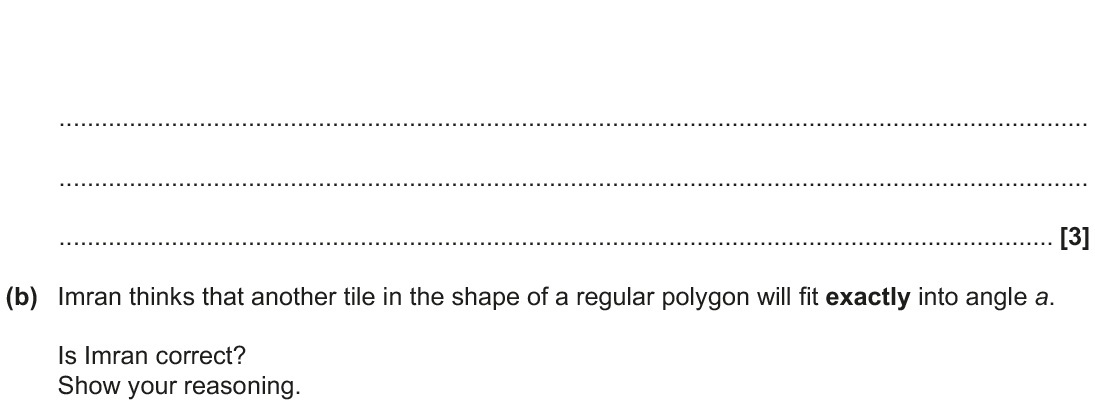 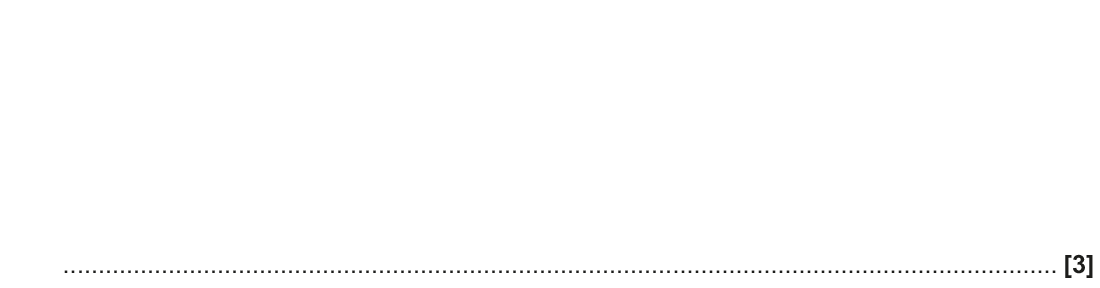 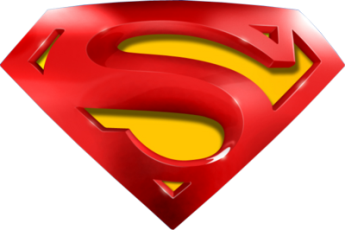 June 2017 2H Q8
Polygons
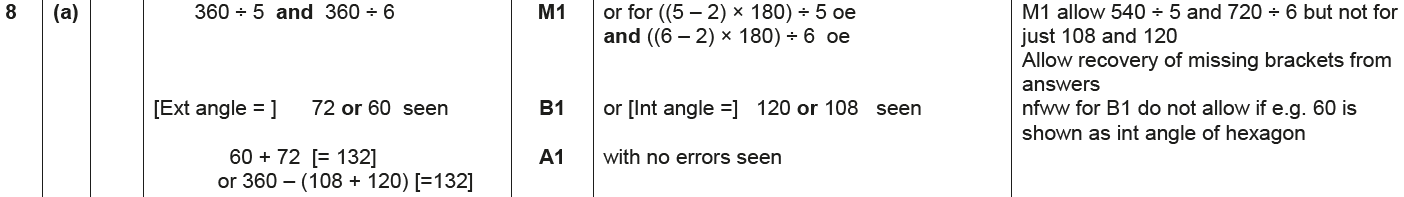 A
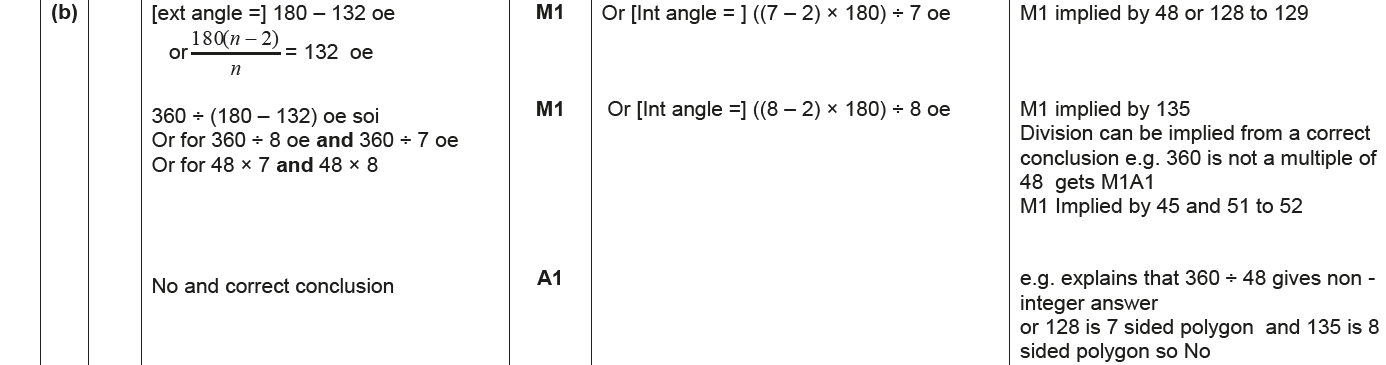 B
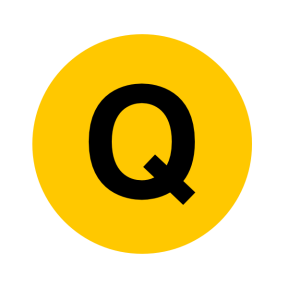 Nov 2017 1H Q7
Polygons
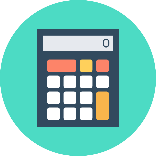 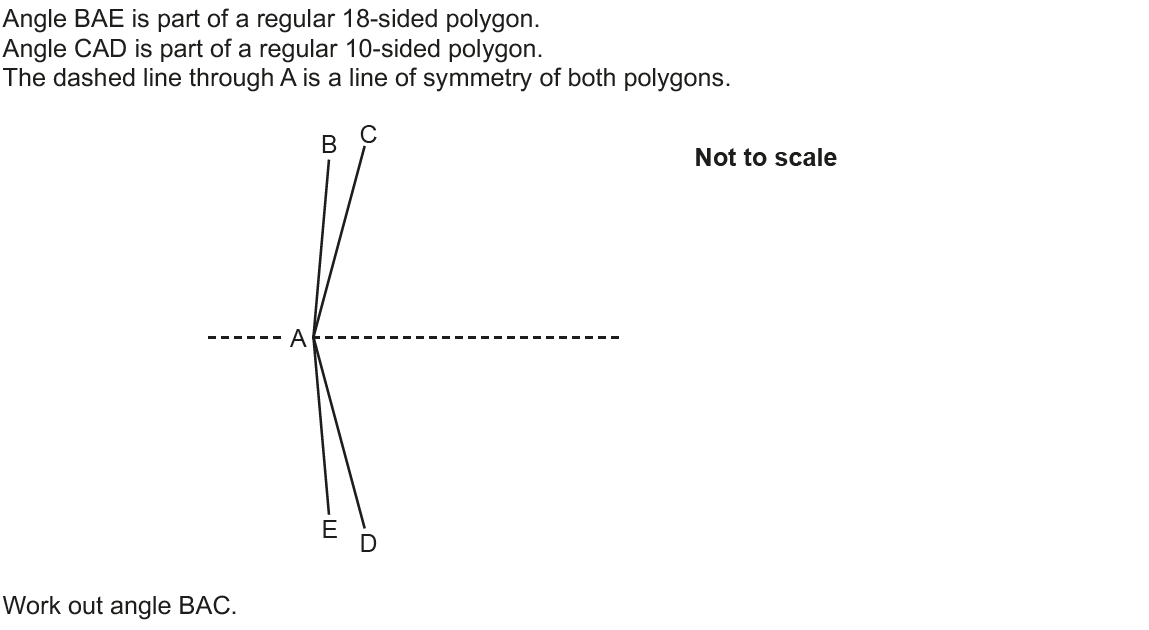 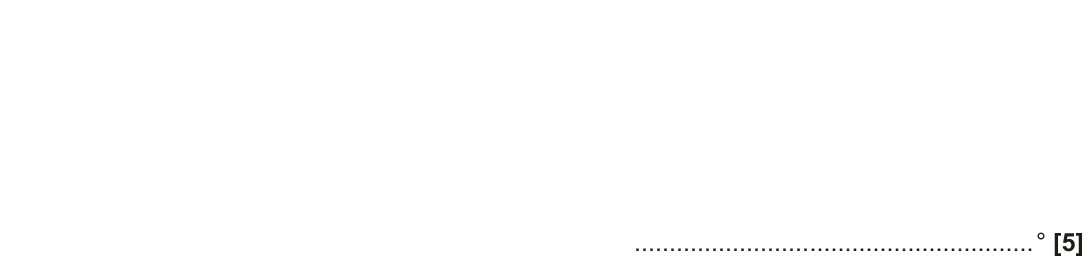 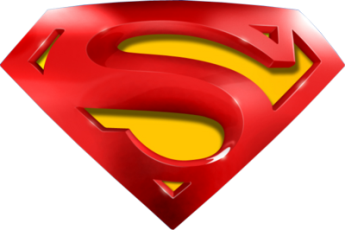 Nov 2017 1H Q7
Polygons
A
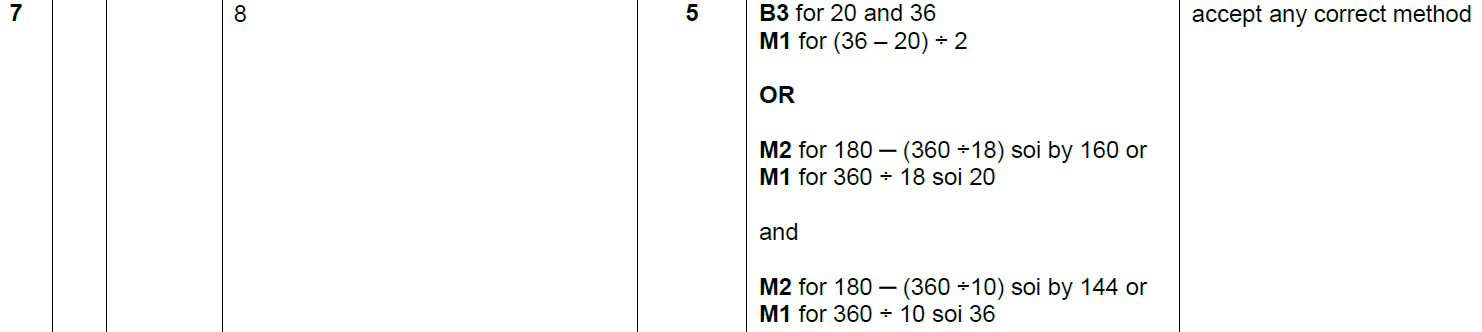 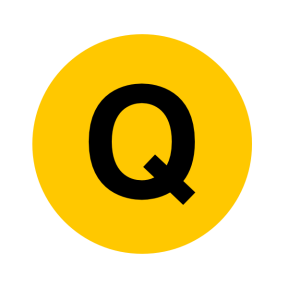 Nov 2017 2H Q10
Polygons
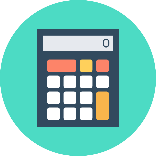 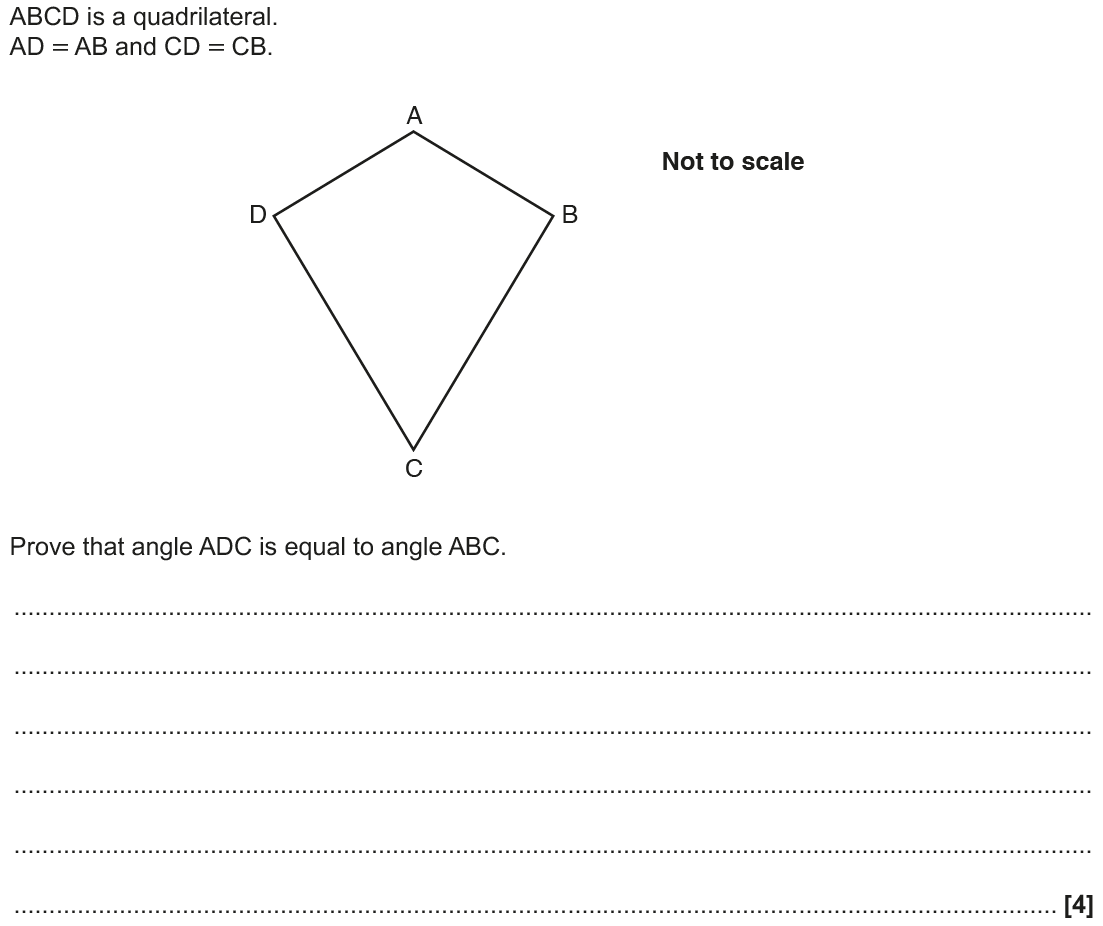 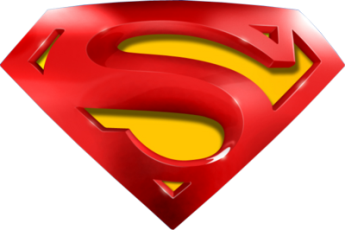 Nov 2017 2H Q10
Polygons
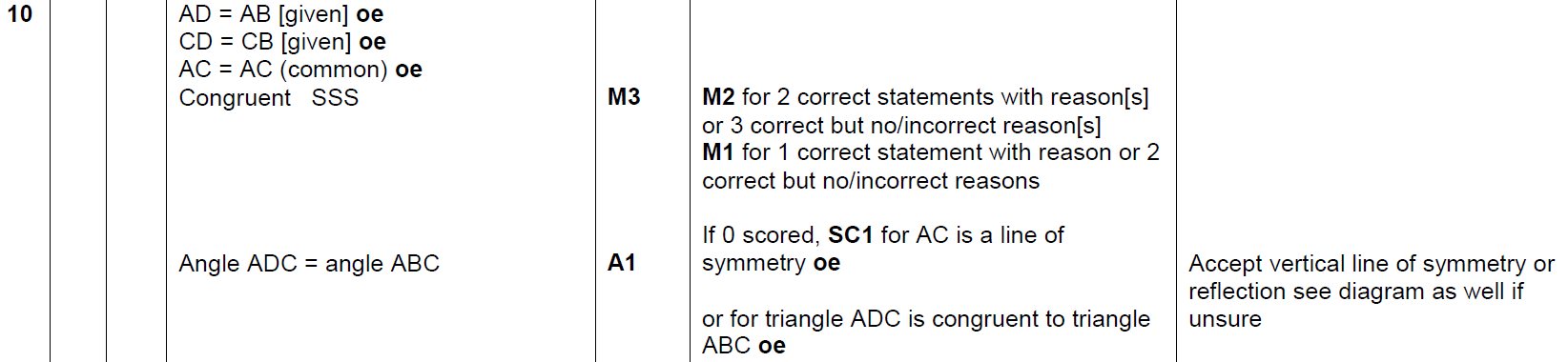 A
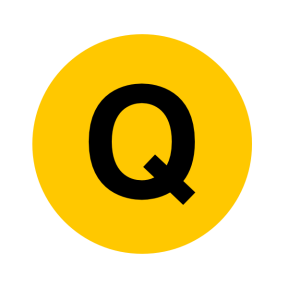 Nov 2018 3H Q11
Polygons
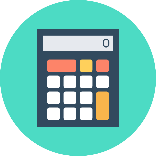 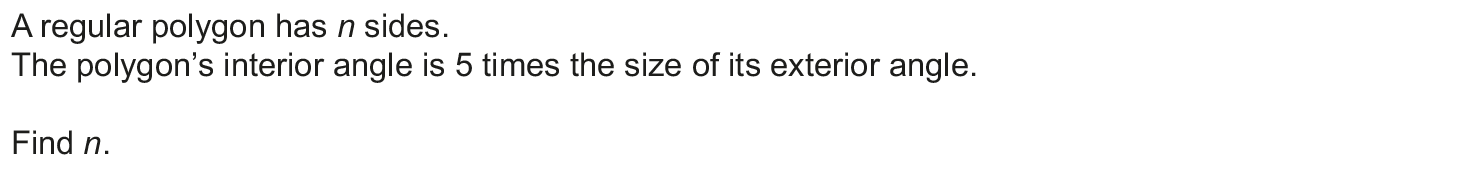 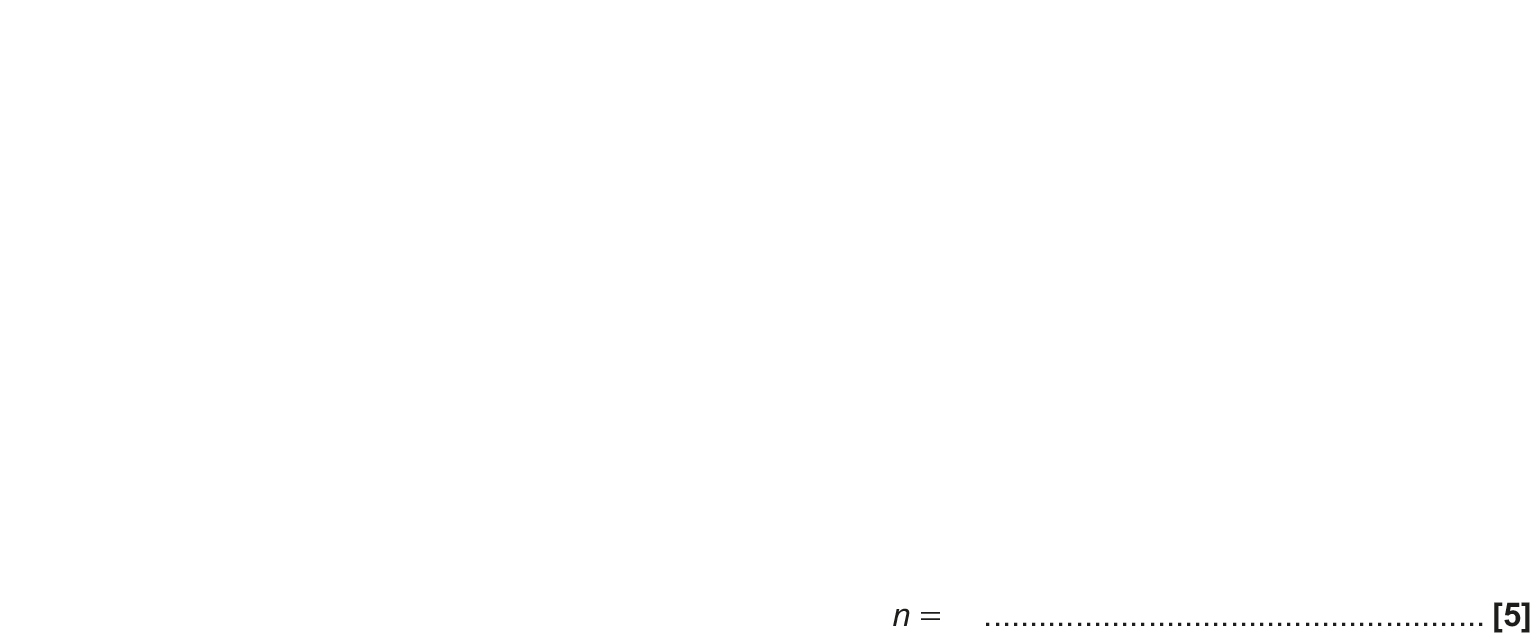 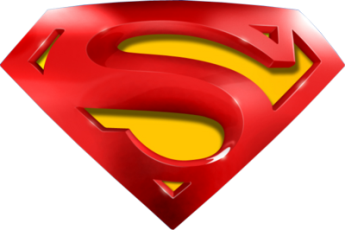 Nov 2018 3H Q11
Polygons
A
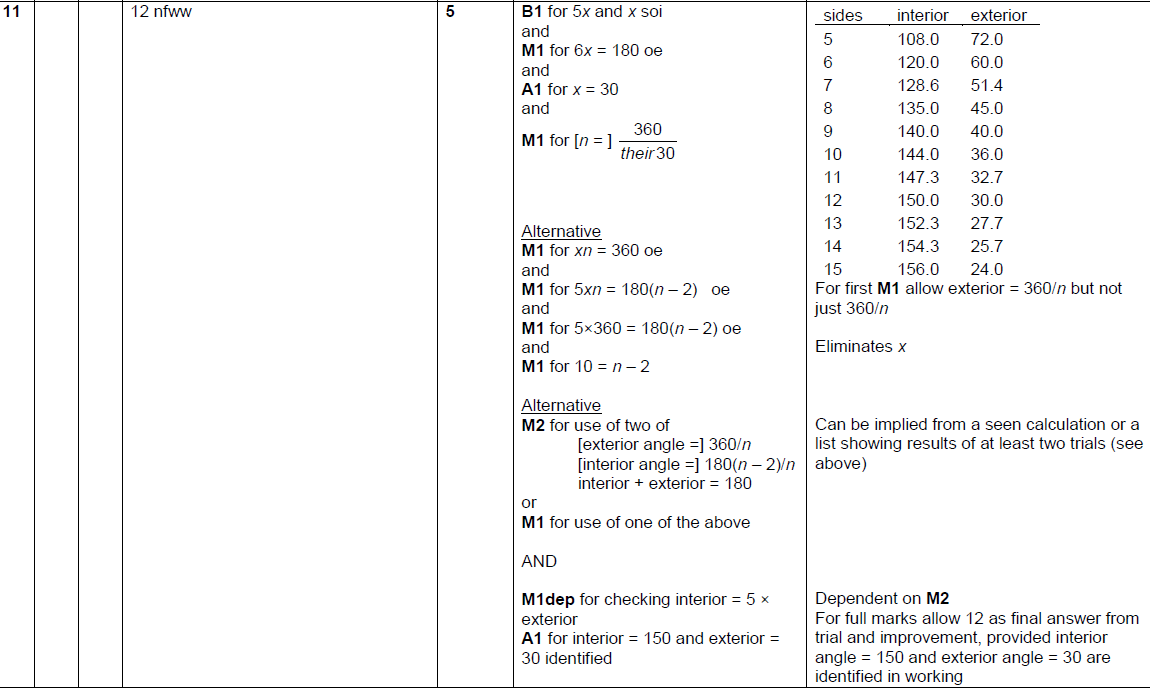 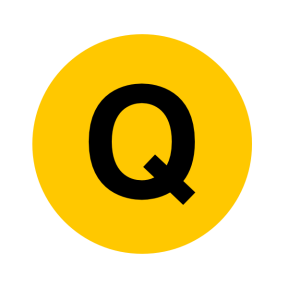